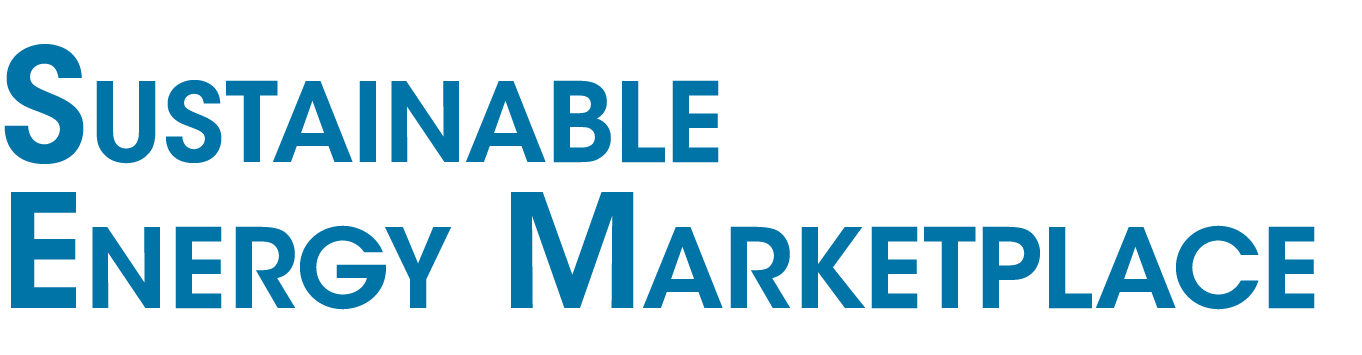 SCALING UP RENEWABLE ENERGY INVESTMENTS
New Energy Events Webinar
1 February 2016
Aleksi Lumijarvi
Programme Officer, Renewable Energy Private Sector Finance, IRENA
Online portal
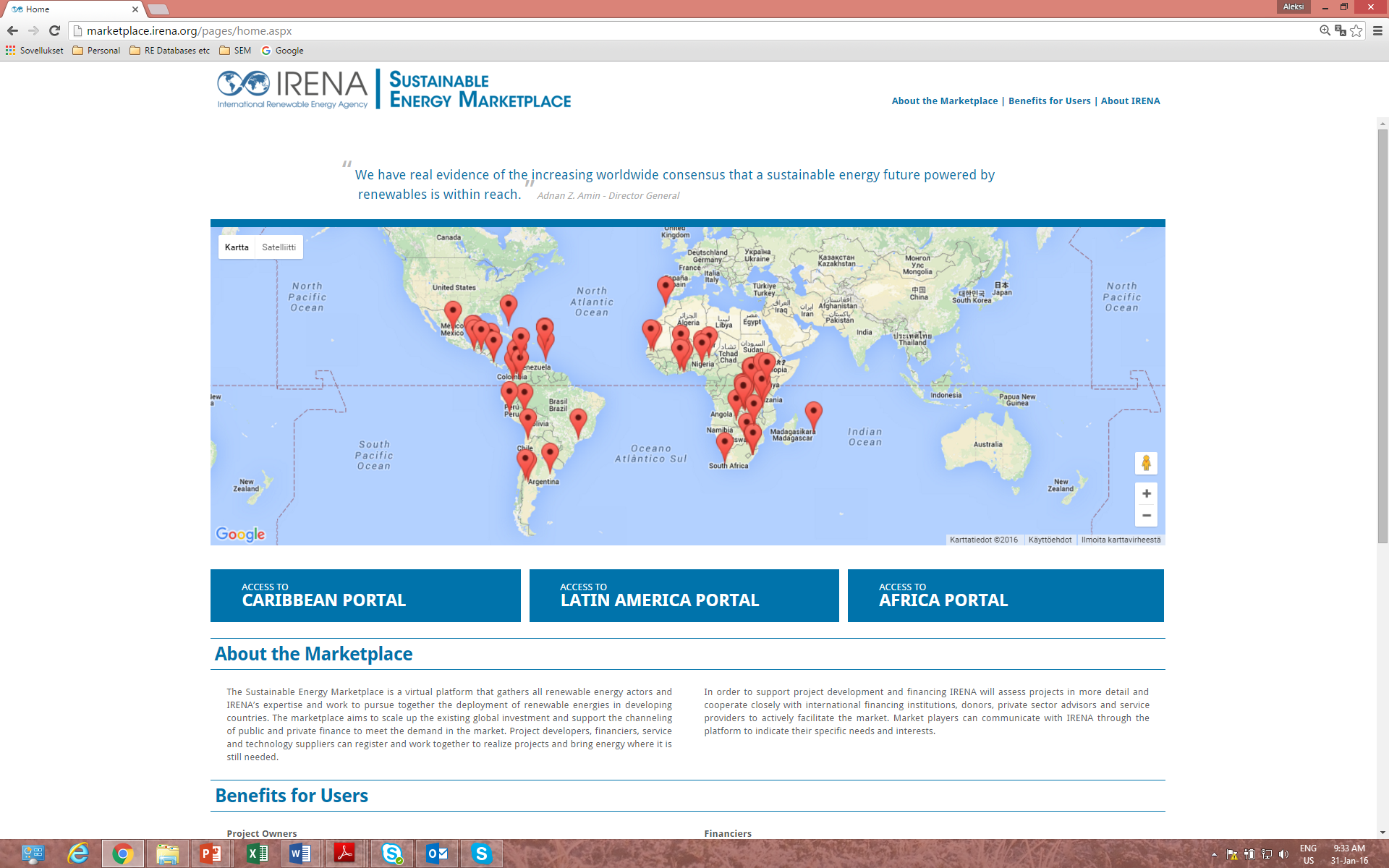 http://www.irena.org/marketplace
2
Matchmaking / search engine
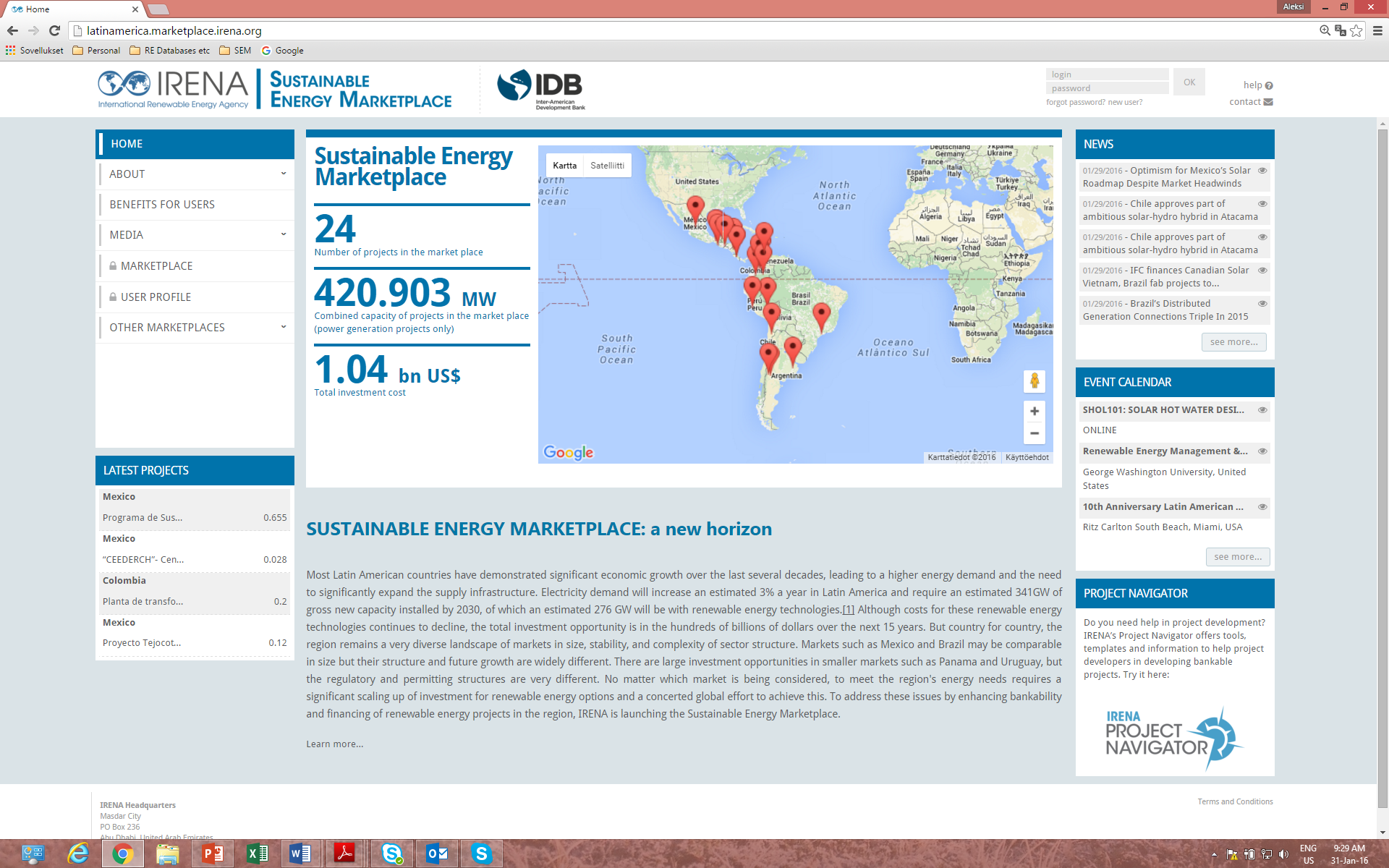 3
Matchmaking / search engine
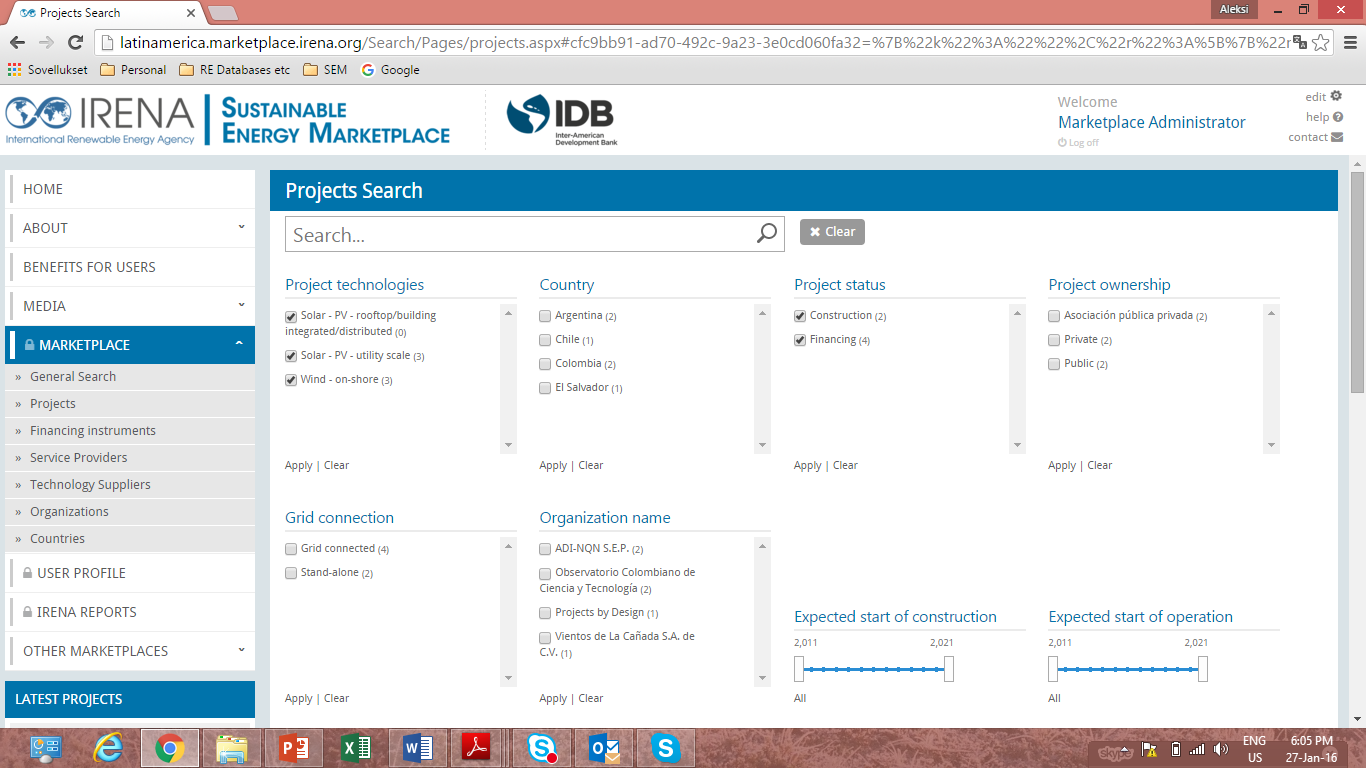 4
Matchmaking / search engine
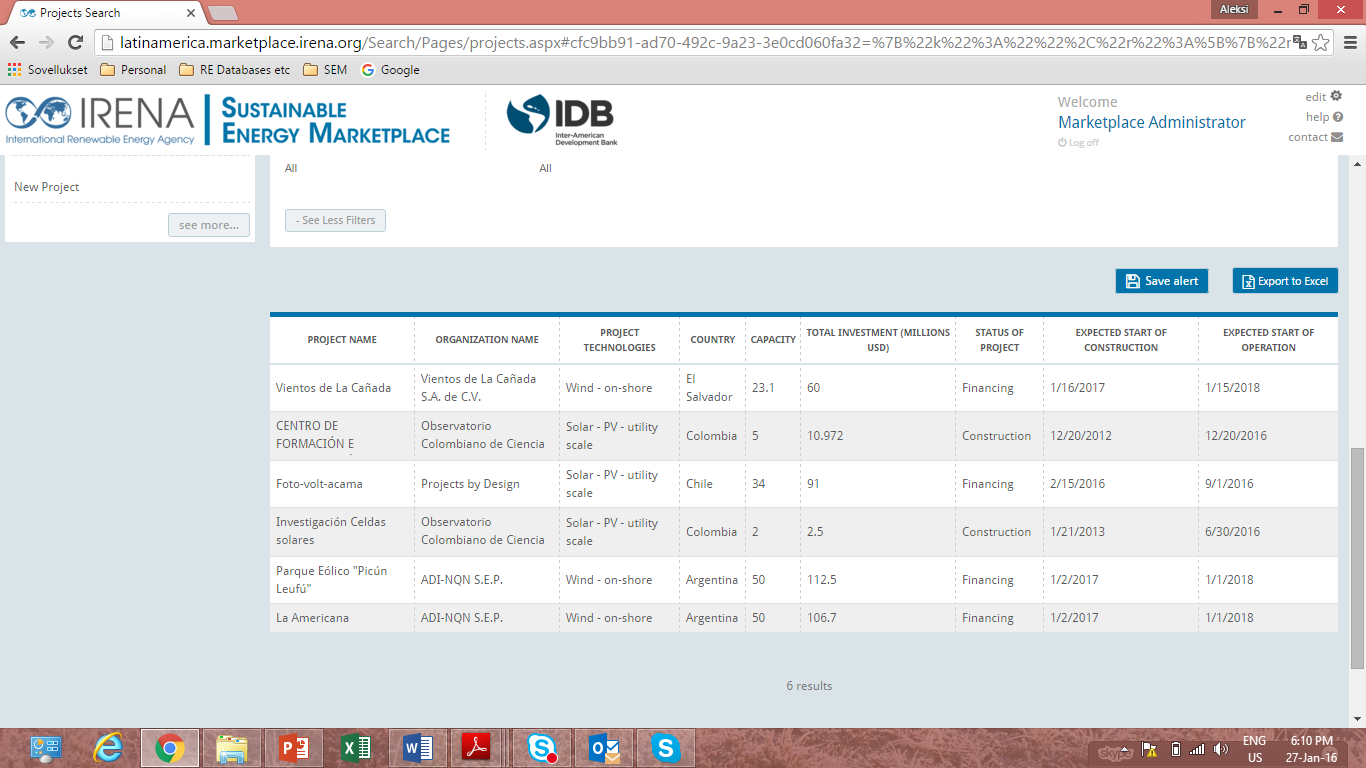 5
Matchmaking / search engine
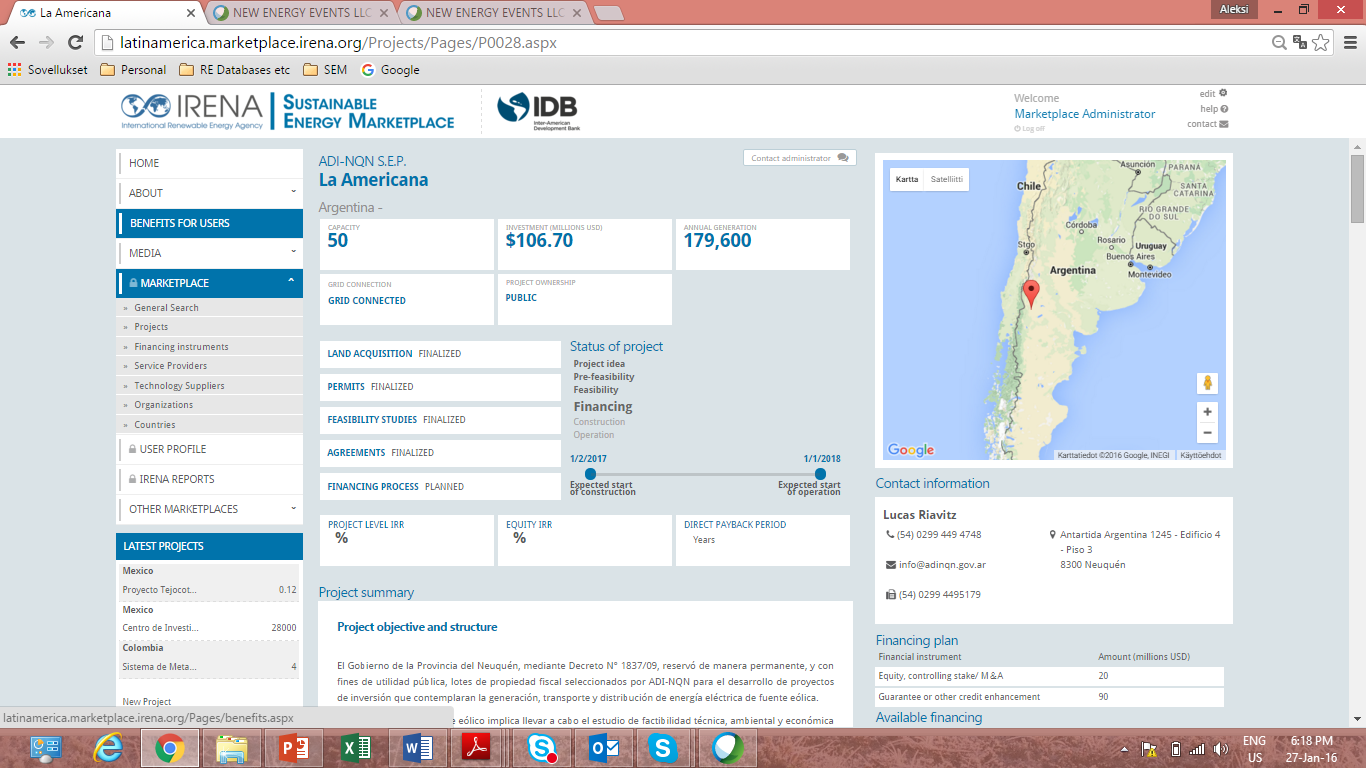 6
Tools and databases
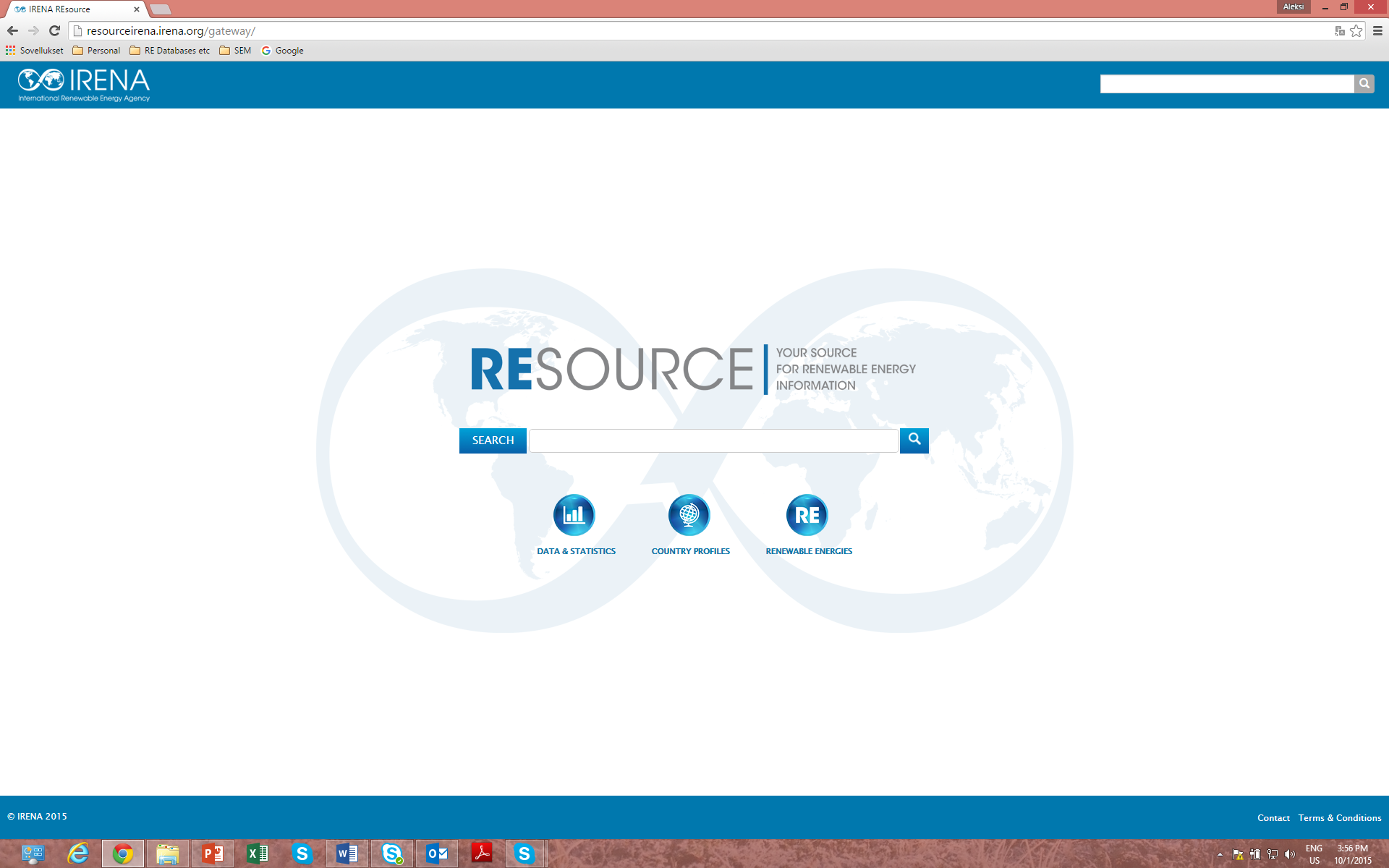 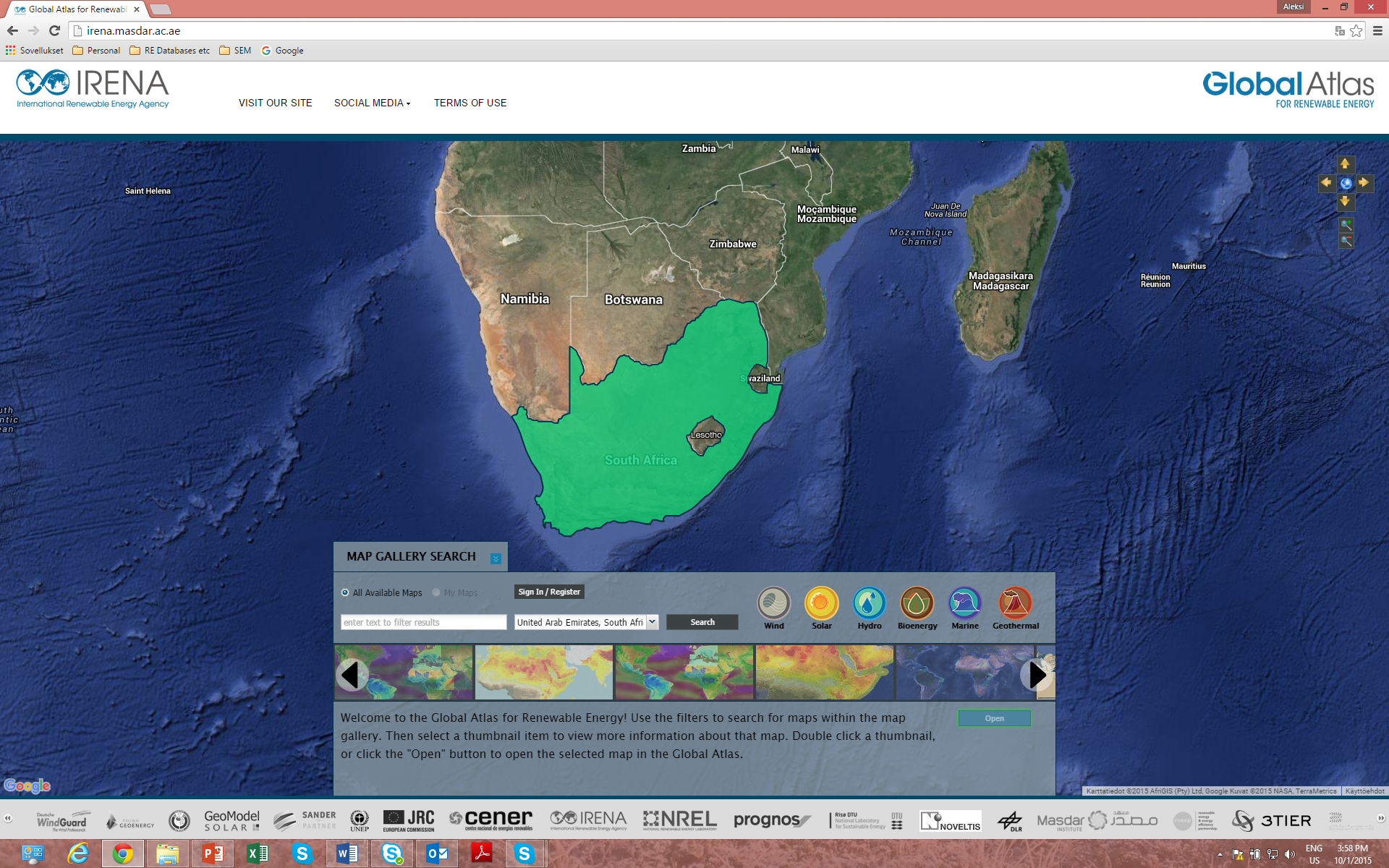 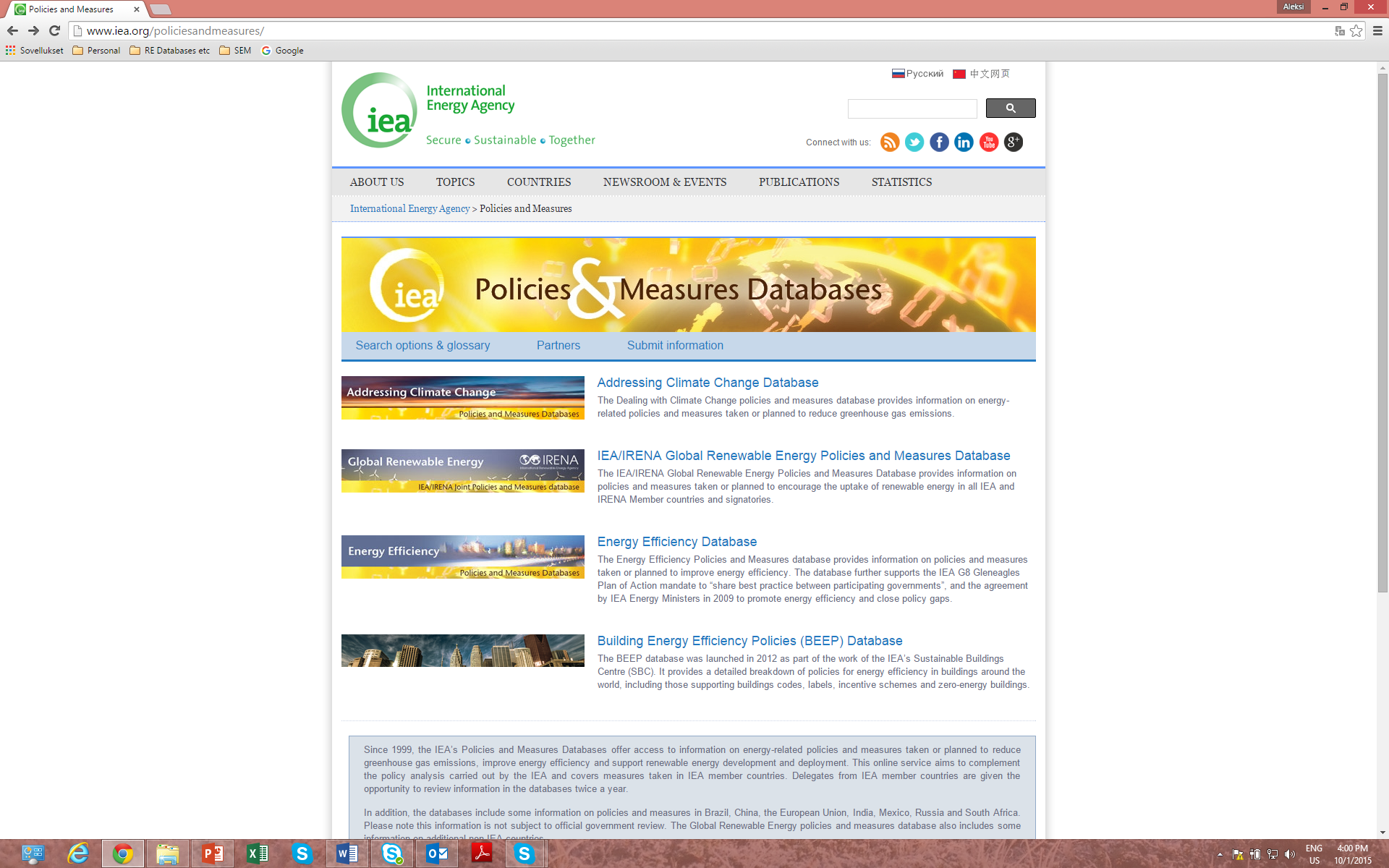 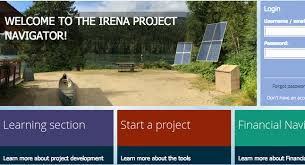 7
Engaging partners in project facilitation
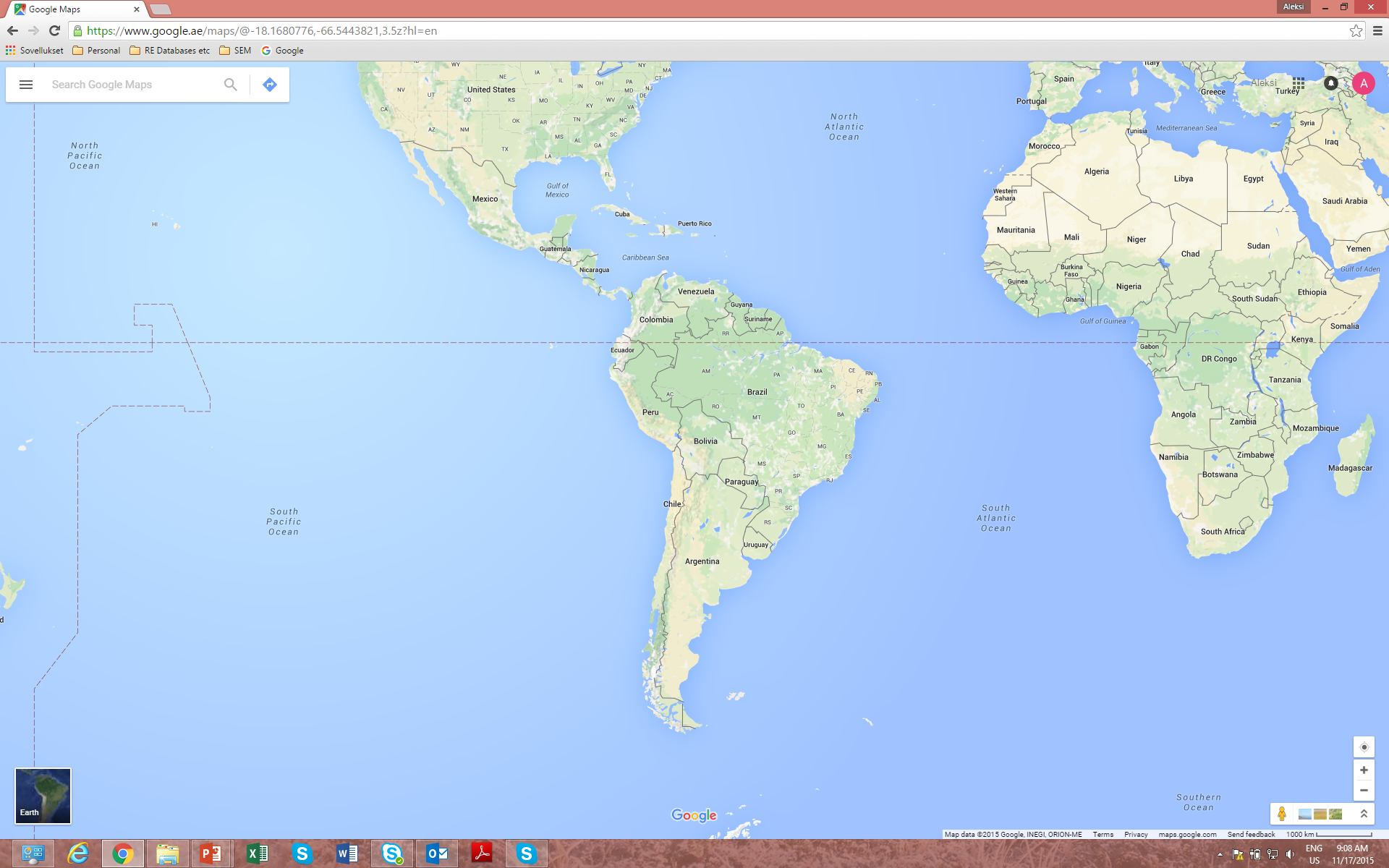 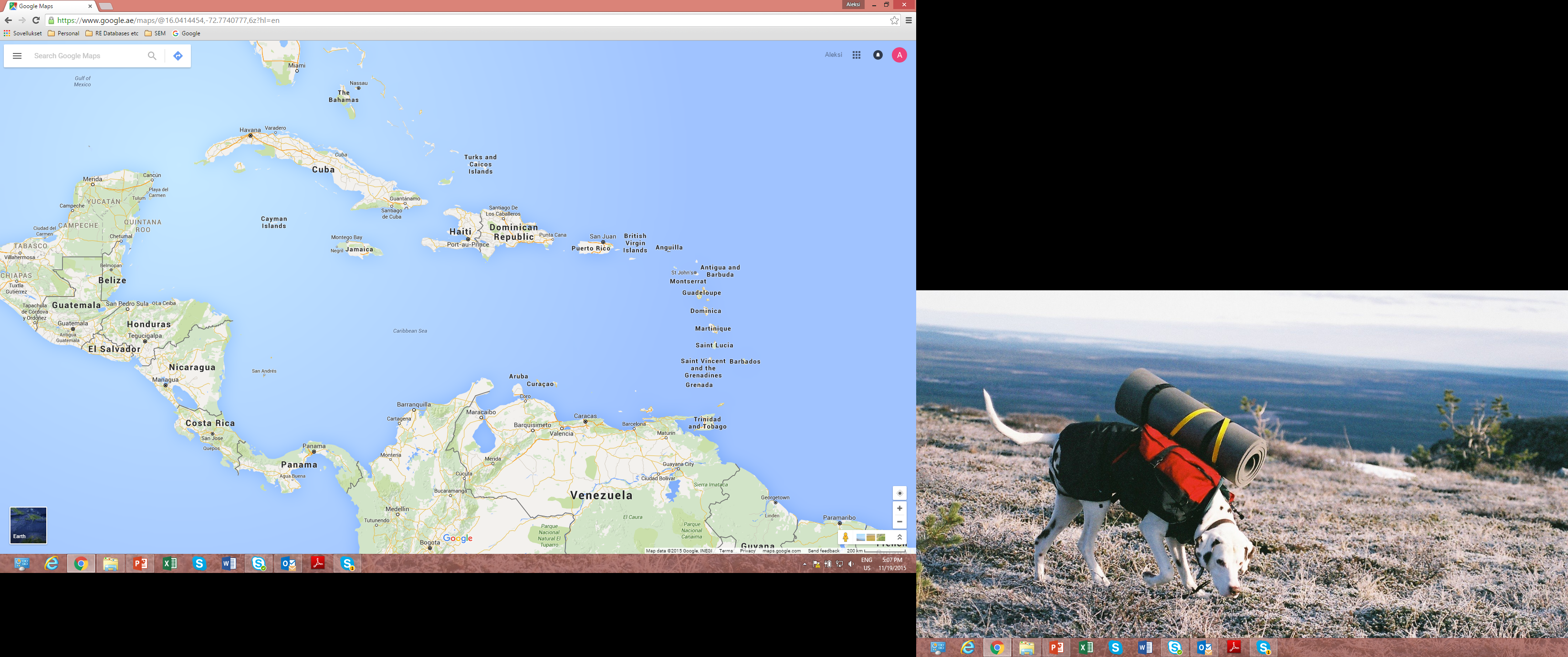 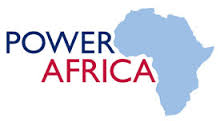 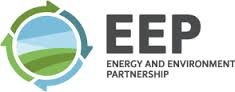 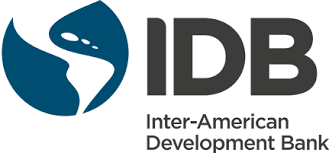 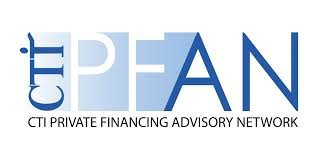 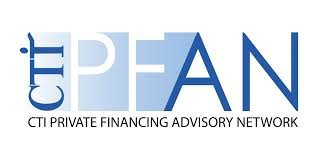 Objective: Project origination, development and match-making
8
[Speaker Notes: Close cooperation with countries to promote their project pipelines and investment environments
Cooperation with prominent IFIs and donor facilities to provide hands-on support for projects 
Not doing what others are already doing; instead leveraging existing resources and activities by prominent actors
Advanced stage of negotiations for cooperation agreements with several such institutions, some of which will be announced at COP21.
Inter-American Development Bank (IDB)
Power Africa
CTI PFAN -- Private Financial Advisory Network
EEP -- Energy and Environment Partnership with Southern and East Africa (donors: UK, Finland and Austria)
Already doing joint outreach with IDB and EEP.]
Thank you!
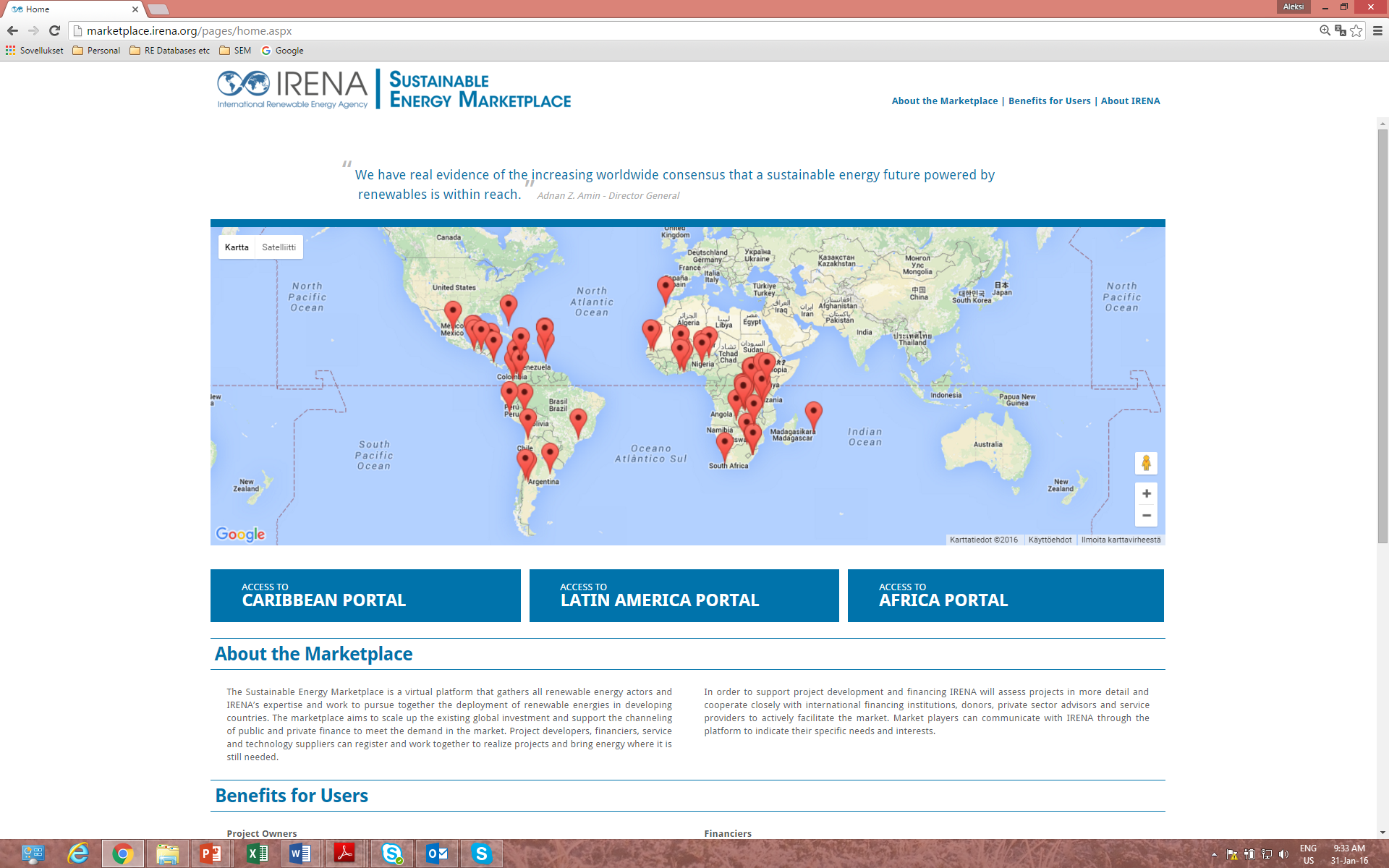 http://www.irena.org/marketplace
9